SoukromíPovinná mlčenlivost zdravotnických pracovníků
Požadavek etiky
Význam informací a soukromí dnes
Naše společnost jako společnost informací, stále více lidí má jako práci zpracování informací 

Leckteré informace se dotýkají osobní sféry jednotlivců 

Soukromí se stává jedním z nejvíce diskutovaných aspektů lidského života
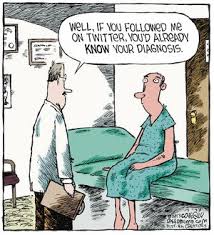 Trvalé otázky a nové výzvy
Ochrana soukromí je potřeba pro zachování důvěry mezi zdravotníky a pacientem. 

Současnost přináší nové problémy: 

(1) usnadnění – ve srovnání s minulostí - šíření a zpracování informací prostřednictvím elektronických nástrojů

(2) snazší sběr dat v podobě nových diagnostických metod
SOUKROMÍ JE LIDSKÉ PRÁVO
Důraz na soukromí je projev individualizace v národních – tj. pro nás v českém – evropských a světových kodexech základních práv (čl. 7 odst. 1 a čl. 10 odst. 2 LZPS, čl. 10 ÚLPB)

Ochrana soukromí je součást akcentované autonomie pacienta v moderní bioetice.
Právo pacienta zaručené ústavním pořádkem
Listina základních práv a svobod

Článek 10

Každý má právo, aby byla zachována jeho lidská důstojnost, osobní čest, dobrá pověst a chráněno jeho jméno.

Každý má právo na ochranu před neoprávněným zasahováním do soukromého a rodinného života.

Každý má právo na ochranu před neoprávněným shromažďováním, zveřejňováním nebo jiným zneužíváním údajů o své osobě.
Zvláštní citlivost informací o zdraví
Mnohé informace o zdravotním stavu jsou citlivé (pohlavní život, duševní stav, závislosti na alkoholu a drogách, profesní a kariérní perspektivy). 

Některé jiné jsou obecně citlivé méně, zvláště nelze-li je snadno utajit. 

Mohou být ale citlivé pro konkrétní pacienty (třeba s ohledem na zaměstnání, rodinu, náboženství a podobně).
Ochrana soukromí VS Mlčenlivost
Soukromí
Mlčenlivost
Ochrana před šířením informací, k nimiž zdravotník získal přístup

I v případě, že tyto informace získal legálně
Ochrana před zjišťováním a shromažďováním osobních údajů

Ochrana před neoprávněným přístupem k informacím

Ochrana před pořizováním fotografií, nahrávek a záznamů
Soukromí
Zákonné zakotvení povinné mlčenlivosti
Obecná ustanovení vztahující se k ochraně soukromí (OZ)
Chráněna je osobnost člověka včetně všech jeho přirozených práv. Každý je povinen ctít svobodné rozhodnutí člověka žít podle svého. 

Ochrany požívají zejména život a důstojnost člověka, jeho zdraví a právo žít v příznivém životním prostředí, jeho vážnost, čest, soukromí a jeho projevy osobní povahy.

Člověk, jehož osobnost byla dotčena, má právo domáhat se toho, aby bylo od neoprávněného zásahu upuštěno nebo aby byl odstraněn jeho následek.

Po smrti člověka se může ochrany jeho osobnosti domáhat kterákoli z osob jemu blízkých.
Podoba a soukromí
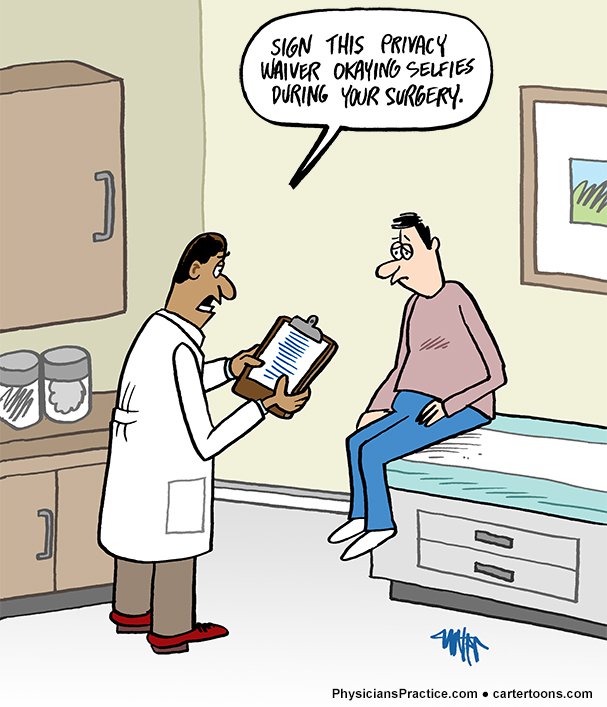 Ochrana podoby člověka
Zákon o zdravotních službách
Poskytovatel je povinen zachovávat mlčenlivost o všech skutečnostech, o kterých se dozvěděl v souvislosti s poskytováním zdravotních služeb

Pacient má právo na úctu, důstojné zacházení, na ohleduplnost a respektování soukromí při poskytování zdravotních služeb
Pro koho platí povinná mlčenlivost
Pro zdravotnické pracovníky a jiné odborné pracovníky, a to v souvislosti s výkonem jejich povolání a to i ti, kteří již nevykonávají své povolání, a informace získali v souvislosti s bývalým výkonem povolání zdravotnického pracovníka

Pro osoby získávající způsobilost k výkonu povolání zdravotnického pracovníka nebo jiného odborného pracovníka (aka studenti)
Za porušení povinné mlčenlivosti se nepovažuje
Souhlas pacienta
Informace o zdravotním stavu pacienta vyžádané orgány veřejné moci
Platí pravidlo, že i orgány veřejné moci včetně policie a soudů mohou informace o zdravotním stavu vyžadovat výhradně v případech, kdy jim to zákon výslovně umožní.

Samo o sobě nestačí, že např. policista přijde do nemocnice a ptá se na zdravotní stav pacienta (typicky u úrazů zapříčiněných druhou osobou).
Oznamovací povinnost
Úplně každý (nikoliv jen zdravotnický pracovník) je povinen oznámit Policii České republiky skutečnost, že na někom byl spáchán trestný čin týrání svěřené osoby nebo úmyslného těžkého ublížení na zdraví (tj. vážného zranění).

U dětí je v určitých případech nutno informovat orgán sociálně právní ochrany dětí (tzv. OSPOD).
Zapamatujte si!
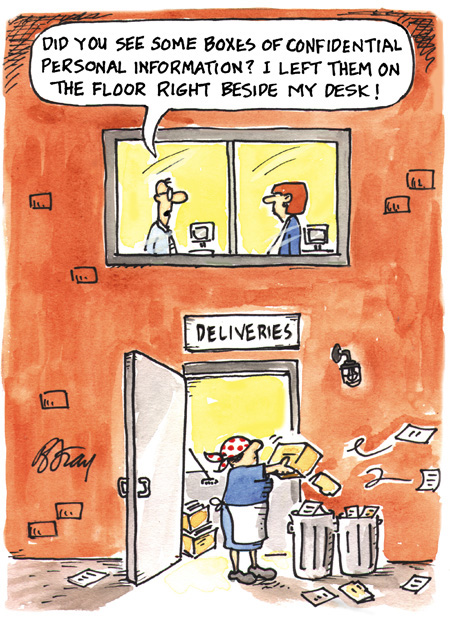 Zdravotnická dokumentace
Vedení zdravotnické dokumentace
22
Výjimky z vedení ZD
Při poskytování zdravotních výkonů v rámci preventivní péče mimo zdravotnické zařízení není poskytovatel povinen vést zdravotnickou dokumentaci
Mimo zdravotnické zařízení mohou být poskytovány zdravotní výkony v rámci preventivní péče zaměřené na předcházení onemocnění a jeho včasné rozpoznání, a to na základě povolení uděleného krajským úřadem
23
Obsah ZD
24
Příklad údajů ve zdravotnické dokumentaci
Paní Nováková se v dospívání léčila s mentální anorexií, podstoupila na svou žádost dvakrát umělé přerušení těhotenství, je HBsAg pozitivní a nyní byl u ní diagnostikován karcinom děložního hrda; žije s matkou, která je v invalidním důchodě pro schizofrenii a se sestrou, která je prostitutka. Otec se zastřelil, ještě když byla malá.
Vedení zdravotnické dokumentace
Způsob vedení ZD
27
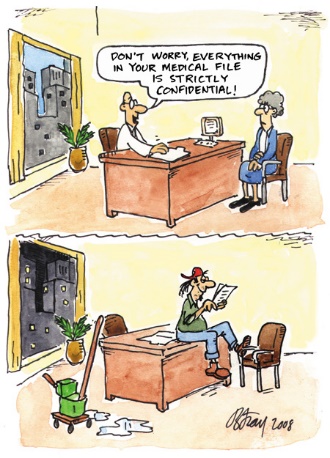 Nahlížení do zdravotnické dokumentace
Kdo může nahlížet
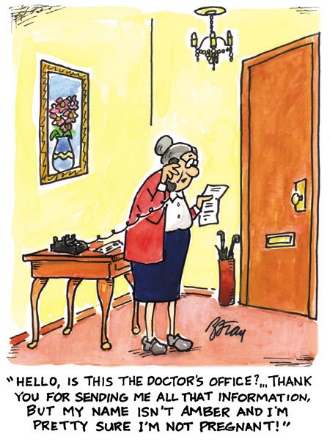 Zdravotničtí pracovníci

Pacient

Rodina, příbuzní, pozůstalí

Studenti
Zdravotničtí pracovníci
osoby se způsobilostí k výkonu zdravotnického povolání

v přímé souvislosti s poskytováním zdravotních služeb

v rozsahu nezbytně nutném pro výkon povolání

z důvodu splnění úkolů podle Zozs nebo jiných právních předpisů 

při hodnocení správného postupu při poskytování zdravotních služeb
Pacient
V přítomnosti zaměstnance pověřeného poskytovatelem

Právo činit si výpisy nebo kopie
Rodina, příbuzní, pozůstalí
Studenti a zdravotnická dokumentace
Osoby získávající způsobilost k výkonu povolání zdravotnického pracovníka mohou nahlížet do zdravotnické dokumentace v nezbytně nutném rozsahu pro potřebu výuky. 

Pacient nahlížení studentů do jeho zdravotnické dokumentace může zakázat.

NE OPISY A VÝPISY (možné pouze s výslovným souhlasem pacienta)
Pořizování kopií
34
Zacházení se ZD
35
Předpisy vztahující se ke ZD
36
Zákon o ochraně osobních údajů/GDPR
Povinnosti pro poskytovatele zdravotních služeb přijmout taková opatření, aby nemohlo dojít k neoprávněnému nebo nahodilému přístupu k osobním údajům, k jejich jinému neoprávněnému zpracování, jakož i k jinému zneužití osobních údajů.
Sankce při porušení povinností nakládání se ZD
Poruší povinnost vést, uchovávat, nakládat se ZD dle ZZS
Neumožní přístup a nahlížení do ZD oprávněným osobám uvedeným v ZZS
Umožní nahlížet do ZD v rozporu se ZZS
Nepořídí výpis / kopii ZD dle ZZS
Neprovede záznam o nahlédnutí do ZD 
ZZS - pokuta až 500 tis. Kč / 100 tis. Kč 
GDPR - 20 mil euro (cca 500 mil Kč) – omezení zákonem
38
Sankce při porušení povinností nakládání se ZD
Příslušný správní orgán může pozastavit nebo odejmout oprávnění k poskytování ZS 
Poskytovatel nevede ZD
Poskytovatel vede ZD v rozporu s právními předpisy 
Občanský zákoník
Náhrada škody a nemajetkové újmy
Soud může rozhodnout o obrácení důkazního břemena ohledně prokazování (ne)splnění některého z předpokladů odpovědnosti za újmu (nález IV.ÚS 14/17)
Trestní zákoník
Neoprávněné nakládání s osobními údaji
Neoprávněný přístup k počítačovému systému
39
Sankce za neoprávněné porušení mlčenlivosti
Trestně právní sankce
Správní sankce
Soukromoprávní postihy
Disciplinární postih
Kárná (disciplinární) ochrana soukromí v podobě postihování porušení mlčenlivosti. Flagrantní porušení dokáže být důvodem pro odnětí profesní licence.
Význam této přednášky pro další výuku
Při klinické výuce
Fotografie a záznamy psaní studentských prací, SVOČ a prezentací
Sběr údajů o pacientech pro potřeby závěrečných prací
Příklady – Mlčenlivost / Soukromí
Co se řeší v praxi
Předávání dokumentace mezi poskytovateli:

Může dát lékař pacientovi originál? 

Může lékař předat jinému lékaři originál?

Jak by měl správně dokumentaci předat? Může prostřednictvím pacienta?

Je dokumentace lékaře nebo poskytovatele?
50
Co se řeší v praxi
Můžu sdělit výsledky vyšetření po telefonu?

Mění na tom něco určení bezpečnostního kódu?

A co sdělování výsledků e-mailem?

Kdy můžu sdělit výsledky někomu jinému než přímo pacientovi?
51
Takhle ne (zjištění ÚOOÚ)
Soukromý lékař smluvně zajišťující preventivní zdravotní péči pro strojírenskou firmu doporučil na základě lékařského vyšetření zaměstnancům firmy další odborná vyšetření. Doporučení na vyšetření (včetně diagnóz) předal nikoliv přímo svým pacientům, ale pro „urychlení“ hromadně jejich nadřízenému, aby ten předaná doporučení rozdal. 

Soukromé lékařce byla na vlastní žádost krajským úřadem zrušena registrace její ordinace (nestátního zdravotnického zařízení). Lékařka měla povinnost předat zdravotnickou dokumentaci svých pacientů krajskému úřadu. Tuto povinnost nesplnila, protože majitel nebytových prostor, kde měla lékařka svou ordinaci, zdravotnickou dokumentaci z vyklizovaných místností nedopatřením odebral a spálil v kotli. 

Soukromá lékařka má kartotéku se zdravotními kartami svých pacientů v čekárně před ordinací. Jako kartotéka slouží dřevěná registrační skříň se samostatnými zásuvkami, každá opatřená zámkem. Pacienti si stěžovali, že v průběhu ordinačních hodin nejsou zámky zásuvek uzamčeny.
52
Paní Chutná
Paní Chutná pracuje v restauraci. Jednoho dne onemocněla nepříjemnou gynekologickou nemocí a musela zůstat na nemocenské. Její zaměstnavatelka, paní Zvědavá, se kterou má občas spory kvůli přístupu k zákazníkům (tvrdí, že by paní Chutná měla nosit kratší sukni), jí nevěřila, že je opravdu nemocná, a proto si zavolala k lékařce, která byla uvedena na neschopence. Zvedla to sestra a ta paní Zvědavé řekla, jakou nemocí paní Chutná trpí. Paní Chutná se to dozvěděla od svých kolegyň, které jí začaly radit, jak na tuto nemoc vyzrát.
Paní Chutná
Porušila sestra lékařské tajemství?

Za jakých okolností by ho bývala byla neporušila?
Paní Chutná
Sestra lékařské tajemství porušila, neboť jednou z povinností poskytovatele zdravotních služeb, jímž se, v souladu s § 2 zákona č. 372/2011 Sb., o zdravotních službách, myslí rovněž zdravotní sestra, je dle § 51 odst. 1 zákona č. 372/2011 Sb., o zdravotních službách, povinnost zachovat mlčenlivost o všech skutečnostech, o kterých se dozvěděl v souvislosti s poskytováním zdravotních služeb. 
Takovéto informace by sestra mohla paní Zvědavé poskytnout pouze za předpokladu, že by paní Zvědavá byla paní Chutnou určena jako osoba, jíž informace o jejím zdravotním stavu mohou být sdělovány (§ 33 odst. 1 zákona č. 372/2011 Sb., o zdravotních službách).
Paní Chutná
Porušila paní Zvědavá povinnou mlčenlivost?
Paní Chutná
Paní Zvědavá lékařské tajemství neporušila. Povinnost zachovávat lékařské tajemství přísluší dle § 51 odst. 1 zákona č. 372/2011 Sb. Pouze poskytovatelům zdravotních služeb, mezi něž ona nepatří. Chybu vedoucí k porušení lékařského tajemství udělala pouze zdravotní sestra a žádnou roli zde v odpovědnosti paní Zvědavé nehraje fakt, že ona položila otázku.
MUDr. Přívětivý
Pacient umíral ve zdravotnickém zařízení na leukémii a určil svou manželku jako osobu, která je oprávněna být lékaři informována o jeho zdravotním stavu. Manželka však o něho v průběhu hospitalizace neprojevovala zájem a při jedné příležitosti pan doktor pacienta poučil o právu odvolat své určení. Pacient tedy odvolal udělení svolení k informování manželky, její informování výslovně zakázal. Brzy poté se jeho zdravotní stav zhoršil natolik, že pacient upadl do bezvědomí. Vtom přišla do nemocnice pacientova manželka a žádala informace. Pan doktor Přívětivý jí však informace odmítl poskytnout, což se neobešlo bez slovního incidentu. Několik dní nato pacient zemřel a jeho manželka se dožadovala kopie zdravotnické dokumentace. Pan doktor Přívětivý ji tuto dokumentaci odmítl vydat.
MUDr. Přívětivý
Postupoval doktor správně, když odmítl poskytnout informaci poprvé?
MUDr. Přívětivý
Vycházíme-li z předpokladu, že pacient učinil odvolání svolení a následné zakázání informování manželky ve stavu, který mu tyto úkony platně učinit dovoloval, byl postup lékaře správný. V souladu se zákonem musí lékař přání pacienta neposkytovat určité osobě informace o jeho zdravotním stavu vyhovět, byť by to byla i osoba blízká. Dle zadání příkladu nic nenapovídá tomu, že lékař na pacienta vyvíjel nátlak, což by způsobilo neplatnost jednání pacienta.
MUDr. Přívětivý
Postupoval správně, když nevydal kopii zdravotnické dokumentace?
MUDr. Přívětivý
Rozhodující pro tuto odpověď je rozsah, ve kterém provedl pacient určení manželky jako osoby, která má být informována o jeho zdravotním stavu, a rozsah, v jakém následně toto určení zrušil. Dle znění § 33 odst. 1 zákona č. 372/2011 Sb., o zdravotních službách, lze dovodit, že pacient může určit, že vybraným osobám budou poskytovány pouze některé informace, a pokud budou moci být informovány, neznamená to a priori i svolení s nahlížením do zdravotnické dokumentace, které musí být uděleno výslovně. Pokud pacient spolu s prostým poskytováním informací zakázal rovněž nahlížení do zdravotnické dokumentace, činil lékař správně, když ji manželce nezpřístupnil, neboť zákaz platí i po smrti pacienta, jak praví § 65 odst. 1 písm. c) ve spojení s § 33 odst. 4 zákona č. 372/2011 Sb., o zdravotních službách.
MUDr. Přívětivý
A co další osoby? Komu mohou být informace o zdravotním stavu pacienta poskytnuty?
MUDr. Přívětivý
Na rozdíl od manželky, jejíž přístup k dokumentaci je až na výjimky znemožněn, se k dokumentaci pacienta po jeho smrti mohou dostat osoby jím výslovně určené dle § 65 odst. 1 písm. b) zákona č. 372/2011 Sb., o zdravotních službách, a ostatní osoby blízké dle § 65 odst. 1 písm. c) ve spojení s § 33 odst. 4 zákona č. 372/2011 Sb., o zdravotních službách.
Paní Sklenářová
Paní Sklenářová v mládí prožila těžké životní období spojené se závislostí na návykových látkách. Před lety se svou situaci rozhodla řešit a úspěšně absolvovala protidrogové léčení. Tuto informaci posléze sdělila svému praktickému lékaři, který ji zaznamenal do zdravotnické dokumentace. Původně se nedělo nic zvláštního, nicméně později ji tato informace, objevující se ve výpisech ze zdravotnické dokumentace, začala činit komplikace. Především má paní Sklenářová za to, že několikrát stála informace o její závislosti a léčení objevující se ve výpisu z dokumentace za neúspěchem při hledání zaměstnání. Z těchto důvodů by Paní Sklenářová chtěla, aby byla tato informace z její zdravotnické dokumentace vymazána.
Paní Sklenářová
Je možné informaci o její drogové závislosti ze zdravotnické dokumentace vymazat?
Paní Sklenářová
Zdravotnická dokumentace musí být dle § 54 odst. 2 zákona č. 372/2011 Sb., o zdravotních službách, vedena úplně, pravdivě a čitelně. Pokud Váš zdravotní stav uvedený v dokumentaci souhlasí se skutečností, neexistuje nárok na odstranění takového záznamu.
Účelem existence možnosti odstranění informací z dokumentace nebo jejich oprav je zamezení výskytu nepravdivých či technicky špatně zaznamenaných skutečností.
Z pouhého důvodu, že uchovávání této informace ve zdravotnické dokumentaci může negativně působit ve společnosti, tak není možné danou informaci odstranit. Ad absurdum by takto pacienti mohli požadovat odstranění informací o léčbě rakoviny a jiných nemocech, čímž by samotná podstata zdravotnické dokumentace pozbyla smyslu.
Paní Sklenářová
Existuje jiný způsob, jak tuto část minulosti pro účely zaměstnání „utajit“?
Paní Sklenářová
Posouzení zdravotního stavu za účelem zjištění zdravotní způsobilosti uchazeče o zaměstnání provádí zaměstnavatelem určený lékař, který je, s pomocí zjištění všech relevantních skutečností, povinen posoudit zdravotní stav uchazeče a sepsat o něm posudek. K zaměstnavateli se následně dostane nikoliv samotný výpis či kopie zdravotnické dokumentace, ale posudek lékaře, v němž je obsaženo hodnocení, zda je dotyčný uchazeč o zaměstnání schopen konkrétní práci vykonávat nebo ne (eventuálně jestli je schopna ji vykonávat s nějakou podmínkou). Na jednu stranu se sice, jak bylo uvedeno v první odpovědi, daný údaj ze zdravotnické dokumentace vypustit nedá, na stranu druhou by se však ve výsledném posudku, který obdrží zaměstnavatel, neměl objevit.
Opletalovi
Paní Opletalová a její muž chodili se svou dcerou do poradny k dětskému lékaři MUDr. Smělému. MUDr. Smělý nevyhověl žádosti manželů Opletalových, aby bylo posunuto započetí očkování tzv. hexavakcínou do pozdějšího věku dcery a přesvědčil je, aby byla vakcína podána ve věku 3 měsíců dcery. U dcery došlo následně k výskytu nežádoucí reakce a rodiče se rozhodli změnit pediatra. Na základě doporučení si našli nového pediatra a požádali ho o přijetí dcery do péče. Současně požádali MUDr. Smělého, aby jim předal originál zdravotnické dokumentace dcery. MUDr. Smělý odmítl vydat originál a předal jim pouze tzv. výpis z dokumentace, který obsahoval nejdůležitější skutečnosti týkající se péče o dceru.
Opletalovi
Byl postup doktora Smělého v pořádku?
Opletalovi
Tento postup byl v pořádku, neboť zákon lékaři nepřikazuje, aby pacientovi či jeho zákonným zástupcům předal originál dokumentace. Jak praví § 45 odst. 2 písm. g) zákona č. 372/2011 Sb., o zdravotních službách, poskytovatel zdravotních služeb je povinen předat jiným poskytovatelům informace o zdravotním stavu pacienta, které jsou nezbytné k zajištění návaznosti dalších zdravotních služeb. Tyto podmínky splňuje buď kopie dokumentace, nebo i pouhý výpis z ní, pokud obsahuje všechny nutné informace. Bližší specifikaci výpisu ze zdravotnické dokumentace přináší vyhláška č. 98/2011 Sb., o zdravotnické dokumentaci. Naopak originál zdravotnické dokumentace by s pacientem neměl k novému ošetřujícímu lékaři putovat vůbec a měl by setrvat u minulého ošetřujícího lékaře, kterému příloha č. 3 vyhlášky č. 98/2012 Sb., o zdravotnické dokumentaci, přikazuje uchovávat originální lékařské záznamy ještě 10 let po ukončení péče a poté je skartovat.
Opletalovi
Jak se mohou rodiče dostat k informacím ze zdravotnické dokumentace?
Opletalovi
Rodiče se k informacím obsaženým ve zdravotnické dokumentaci dostanou stejným způsobem jako samotný pacient – jejich dítě. Dle § 65 odst. 1 písm. a) mohou do zdravotnické dokumentace nahlížet nejen pacienti, ale také jejich zákonní zástupci. Totéž platí o právu pořizovat z ní výpisy a kopie.
Oznamovací povinnost
§ 367 – Nepřekažení trestného činu
(1) Kdo se hodnověrným způsobem dozví, že jiný připravuje nebo páchá trestný čin vraždy (§ 140), zabití (§ 141), těžkého ublížení na zdraví (§ 145), mučení a jiného nelidského a krutého zacházení (§ 149), nedovoleného přerušení těhotenství bez souhlasu těhotné ženy (§ 159), neoprávněného odebrání tkání a orgánů (§ 164), obchodování s lidmi (§ 168), zbavení osobní svobody (§ 170), zavlečení podle § 172 odst. 3 a 4, loupeže (§ 173), braní rukojmí (§ 174), vydírání podle § 175 odst. 3 a 4, neoprávněného nakládání s osobními údaji podle § 180 odst. 4, znásilnění (§ 185), pohlavního zneužití (§ 187), zneužití dítěte k výrobě pornografie (§ 193), týrání svěřené osoby (§ 198), krádeže podle § 205 odst. 5, zpronevěry podle § 206 odst. 5, podvodu podle § 209 odst. 5, pojistného podvodu podle § 210 odst. 6, úvěrového podvodu podle § 211 odst. 6, dotačního podvodu podle § 212 odst. 6, podílnictví podle § 214 odst. 3 a 4, legalizace výnosů z trestné činnosti podle § 216 odst. 4, padělání a pozměnění peněz (§ 233), neoprávněného opatření, padělání a pozměnění platebního prostředku (§ 234), neoprávněné výroby peněz (§ 237), zkrácení daně, poplatku a podobné povinné platby podle § 240 odst. 3, zneužití informace a postavení v obchodním styku podle § 255 odst. 4, poškození finančních zájmů Evropské unie podle § 260 odst. 5, porušení předpisů o kontrole vývozu zboží a technologií dvojího užití (§ 262), porušení povinností při vývozu zboží a technologií dvojího užití (§ 263), provedení zahraničního obchodu s vojenským materiálem bez povolení nebo licence (§ 265), porušení povinnosti v souvislosti s vydáním povolení a licence pro zahraniční obchod s vojenským materiálem (§ 266), obecného ohrožení (§ 272), vývoje, výroby a držení zakázaných bojových prostředků (§ 280), nedovolené výroby a držení radioaktivní látky a vysoce nebezpečné látky (§ 281), nedovolené výroby a držení jaderného materiálu a zvláštního štěpného materiálu (§ 282), nedovolené výroby a jiného nakládání s omamnými a psychotropními látkami a s jedy (§ 283), získání kontroly nad vzdušným dopravním prostředkem, civilním plavidlem a pevnou plošinou (§ 290), zavlečení vzdušného dopravního prostředku do ciziny (§ 292), vlastizrady (§ 309), rozvracení republiky (§ 310), teroristického útoku (§ 311), teroru (§ 312), sabotáže (§ 314), vyzvědačství (§ 316), ohrožení utajované informace (§ 317), válečné zrady (§ 320), násilí proti orgánu veřejné moci podle § 323 odst. 3 a 4, násilí proti úřední osobě podle § 325 odst. 3 a 4, přijetí úplatku (§ 331), podplacení (§ 332), násilného překročení státní hranice podle § 339 odst. 2 a 3, organizování a umožnění nedovoleného překročení státní hranice podle § 340 odst. 4, vzpoury vězňů (§ 344), účasti na organizované zločinecké skupině podle § 361 odst. 2 a 3, neuposlechnutí rozkazu podle § 375 odst. 2 a 3, zprotivení a donucení k porušení vojenské povinnosti podle § 377 odst. 2 a 3, porušování práv a chráněných zájmů vojáků stejné hodnosti podle § 382 odst. 3 a 4, porušování práv a chráněných zájmů vojáků podřízených nebo s nižší hodností podle § 383 odst. 3 a 4, zběhnutí (§ 386), ohrožování morálního stavu vojáků podle § 392 odst. 2, genocidia (§ 400), útoku proti lidskosti (§ 401), apartheidu a diskriminace skupiny lidí (§ 402), agrese (§ 405a), přípravy útočné války (§ 406), styků ohrožujících mír (§ 409), použití zakázaného bojového prostředku a nedovoleného vedení boje (§ 411), válečné krutosti (§ 412), perzekuce obyvatelstva (§ 413), plenění v prostoru válečných operací (§ 414) nebo zneužití mezinárodně uznávaných a státních znaků podle § 415 odst. 3, a spáchání nebo dokončení takového trestného činu nepřekazí, bude potrestán odnětím svobody až na tři léta; stanoví-li tento zákon na některý z těchto trestných činů trest mírnější, bude potrestán oním trestem mírnějším.
76
§ 368Neoznámení trestného činu
(1) Kdo se hodnověrným způsobem dozví, že jiný spáchal trestný čin vraždy (§ 140), těžkého ublížení na zdraví (§ 145), mučení a jiného nelidského a krutého zacházení (§ 149), obchodování s lidmi (§ 168), zbavení osobní svobody (§ 170), braní rukojmí (§ 174), zneužití dítěte k výrobě pornografie (§ 193), týrání svěřené osoby (§ 198), padělání a pozměnění peněz (§ 233), neoprávněného opatření, padělání a pozměnění platebního prostředku (§ 234), neoprávněné výroby peněz (§ 237),
77
§ 368Neoznámení trestného činu
porušení předpisů o kontrole vývozu zboží a technologií dvojího užití (§ 262), porušení povinností při vývozu zboží a technologií dvojího užití (§ 263), provedení zahraničního obchodu s vojenským materiálem bez povolení nebo licence (§ 265), porušení povinnosti v souvislosti s vydáním povolení a licence pro zahraniční obchod s vojenským materiálem (§ 266), obecného ohrožení (§ 272), vývoje, výroby a držení zakázaných bojových prostředků (§ 280), nedovolené výroby a držení radioaktivní látky a vysoce nebezpečné látky
78
§ 368Neoznámení trestného činu
(§ 281), nedovolené výroby a držení jaderného materiálu a zvláštního štěpného materiálu (§ 282), získání kontroly nad vzdušným dopravním prostředkem, civilním plavidlem a pevnou plošinou (§ 290), zavlečení vzdušného dopravního prostředku do ciziny (§ 292), vlastizrady (§ 309), rozvracení republiky (§ 310), teroristického útoku (§ 311), teroru (§ 312), sabotáže (§ 314), vyzvědačství (§ 316), ohrožení utajované informace (§ 317), válečné zrady (§ 320), přijetí úplatku (§ 331), podplacení (§ 332), účasti na organizované zločinecké skupině podle § 361 odst. 2 a 3, genocidia
79
§ 368 Neoznámení trestného činu
(§ 400), útoku proti lidskosti (§ 401), apartheidu a diskriminace skupiny lidí (§ 402), agrese (§ 405a), přípravy útočné války (§ 406), použití zakázaného bojového prostředku a nedovoleného vedení boje (§ 411), válečné krutosti (§ 412), perzekuce obyvatelstva (§ 413), plenění v prostoru válečných operací (§ 414) nebo zneužití mezinárodně uznávaných a státních znaků podle § 415 odst. 3, a takový trestný čin neoznámí bez odkladu státnímu zástupci nebo policejnímu orgánu nebo místo toho, jde-li o vojáka, nadřízenému, 
bude potrestán odnětím svobody až na tři léta; stanoví-li tento zákon na některý z těchto trestných činů trest mírnější, bude potrestán oním trestem mírnějším.
80